Môn: Toán _ Lớp 5
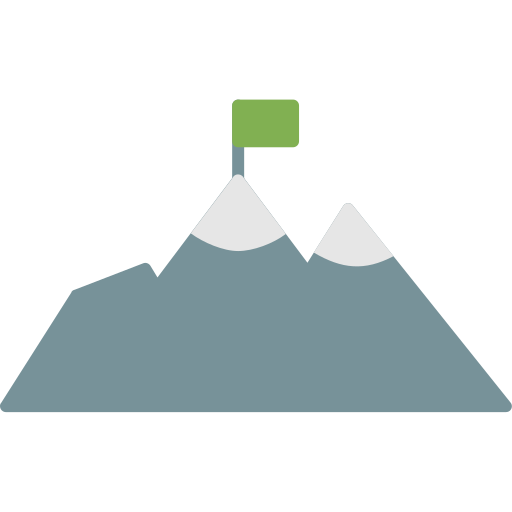 Luyện tập
Trang 167
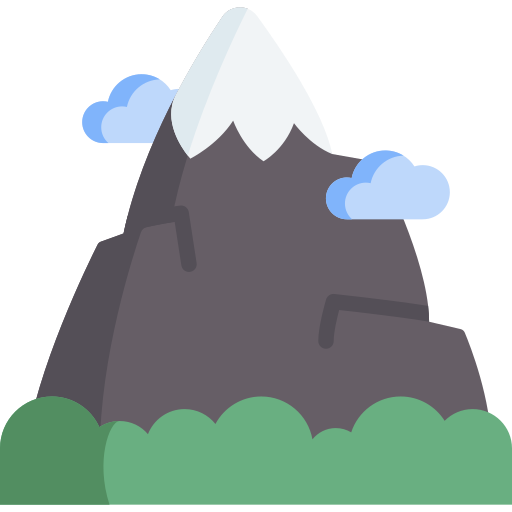 1
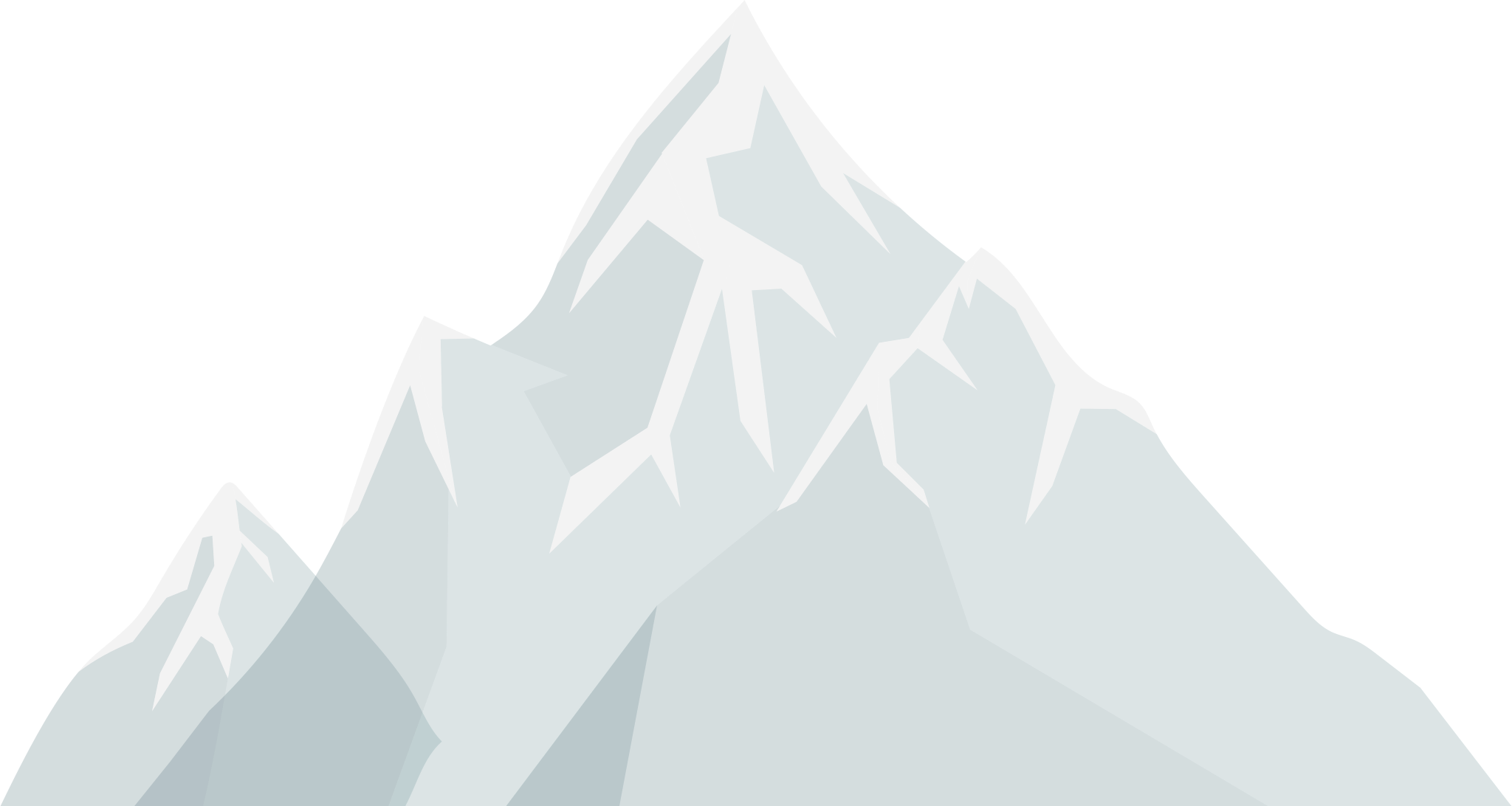 Rèn kĩ năng tính chu vi diện tích một số hình
Yêu cầu cần đạt
Vận dụng kiến thức giải các bài toán đơn giản có liên quan đến thực tế
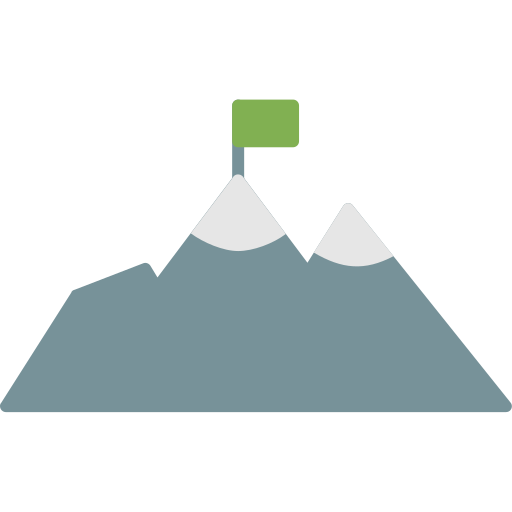 Khởi động
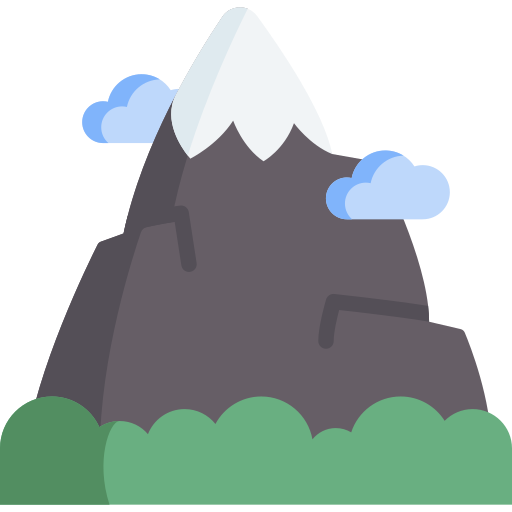 3
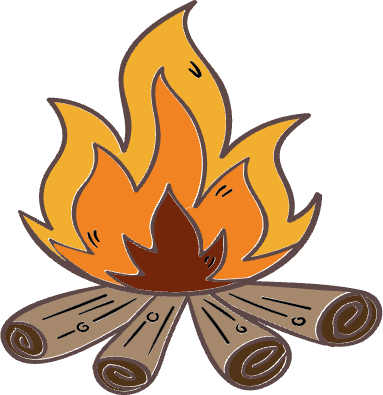 Muốn tính chu vi, điện tích hình chữ nhật ta làm thế nào?
Ta có: 
C = ( a + b) x 2 
S = a x b
b
a
a : chiều dài
b : chiều rộng
Với: 
C : chu vi
S : diện tích
[Speaker Notes: Ấn vào củi để về trang chuẩn bị ban đầu]
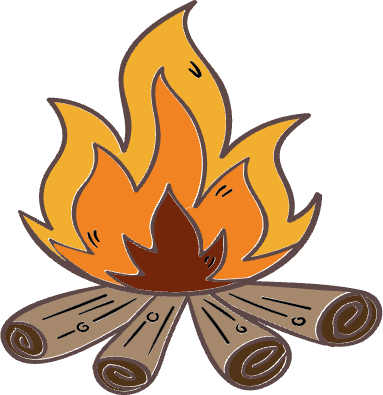 Muốn tính chu vi, điện tích hình vuông ta làm thế nào?
Ta có: 
C = a x 4
S = a x a
a
a : độ dài cạnh
Với: 
C : chu vi
S : diện tích
[Speaker Notes: Ấn vào củi để về trang chuẩn bị ban đầu]
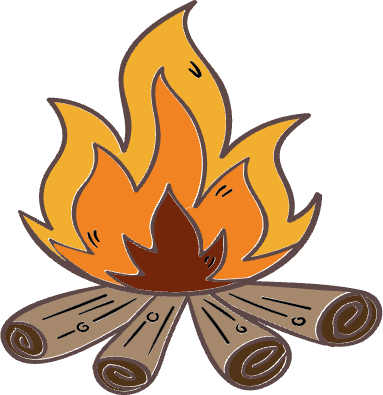 Muốn tính điện tích hình thang ta làm thế nào?
a
h
Với: 
S : diện tích
a, b: độ dài hai đáy
h: chiều cao
b
[Speaker Notes: Ấn vào củi để về trang chuẩn bị ban đầu]
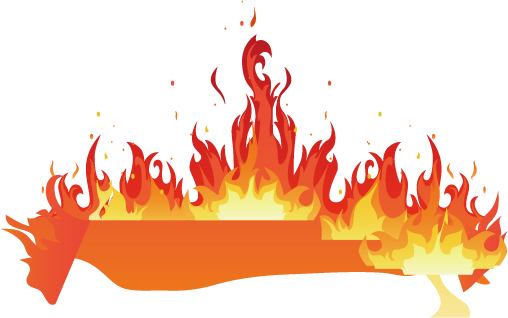 CỨU TRẺ EM KHỎI
ĐÁM CHÁY
Các bạn nhỏ đang chơi trong nhà thì chẳng may ngôi nhà bị bốc cháy. Các con hãy giúp các bạn nhỏ thoát khỏi đám cháy này bằng cách trả lời chính xác 5 câu hỏi nhé!
Với mỗi câu trả lời đúng các con sẽ cứu được một bạn nhỏ và dập được lửa cho ngôi nhà.
Các con đã sẵn sàng giải cứu các bạn nhỏ này chưa?
Chúng ta cùng bắt đầu nhé!
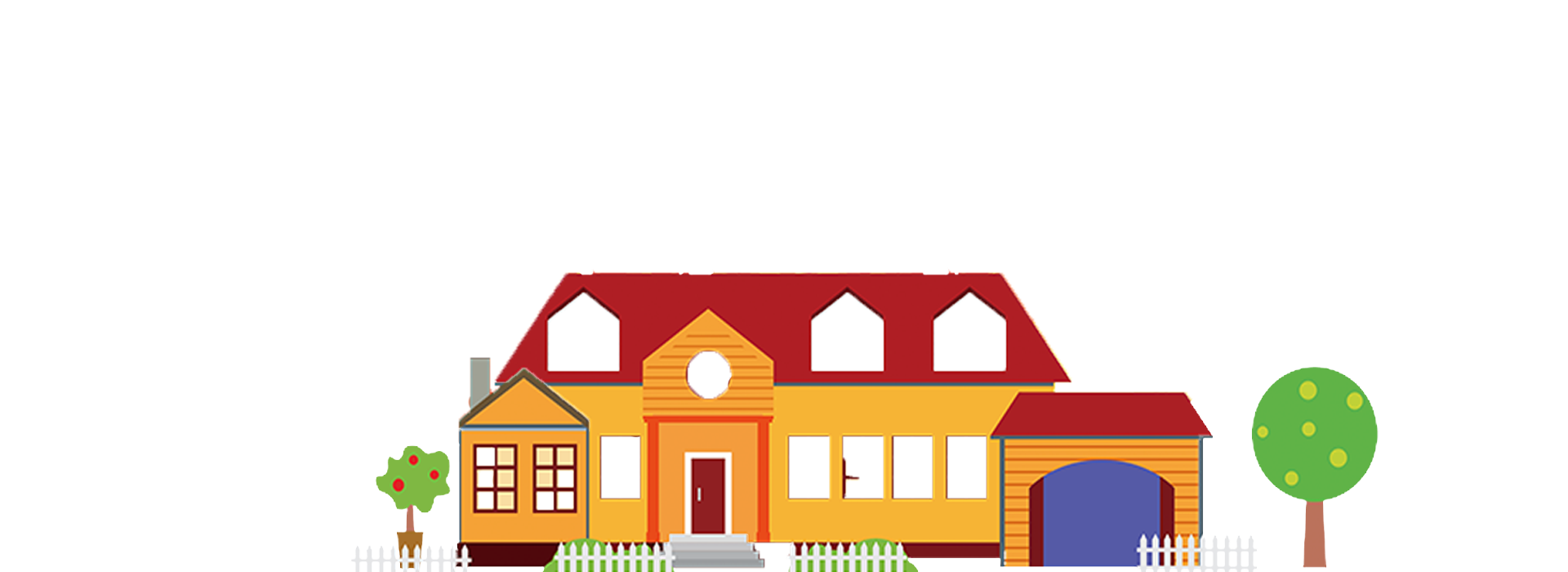 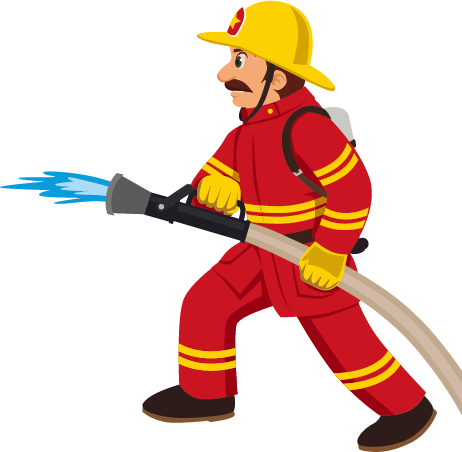 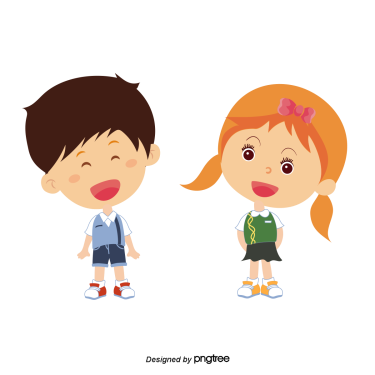 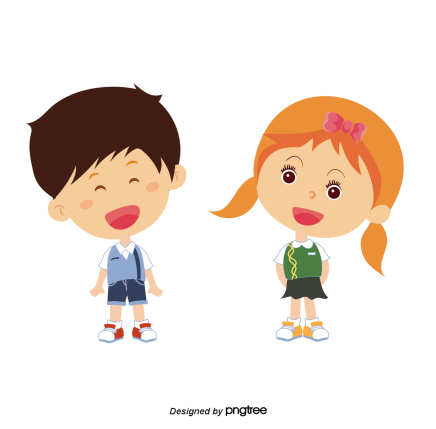 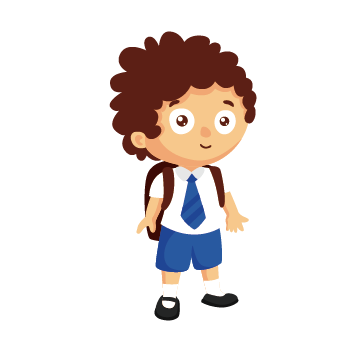 1
3
5
2
4
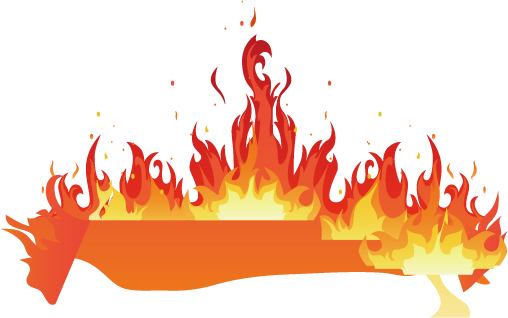 Cảm ơn tất cả các con đã giải cứu được tất cả các bạn nhỏ bị mắc kẹt trong đám cháy và trở về nhà an toàn.
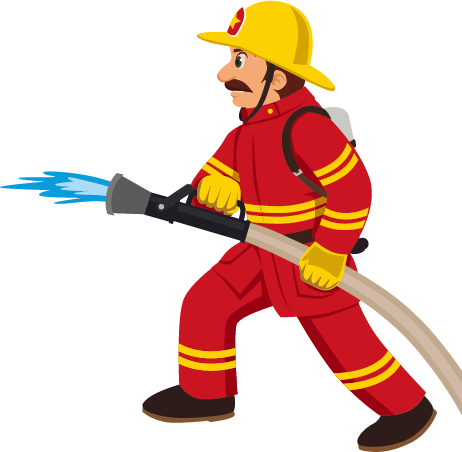 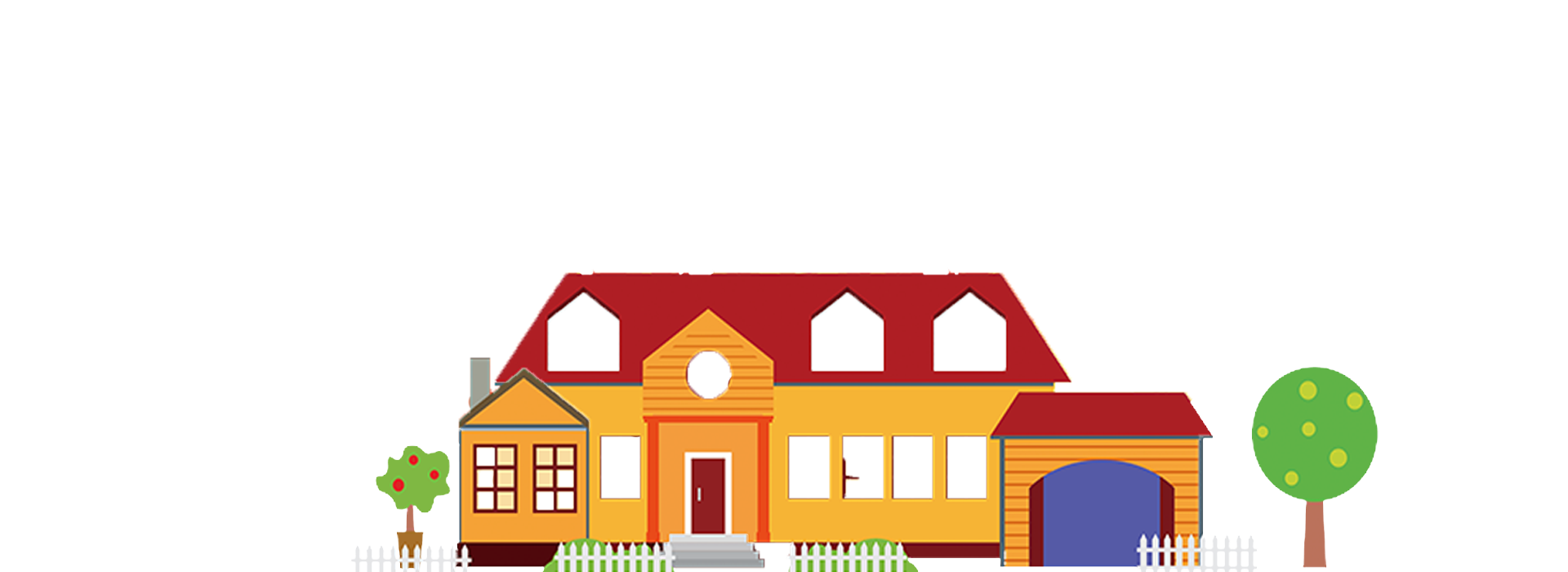 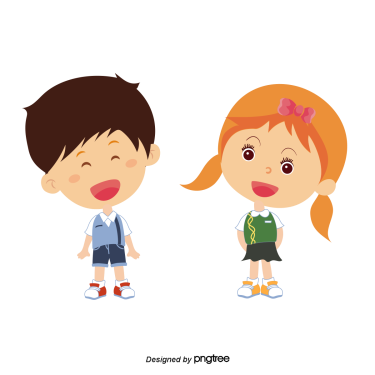 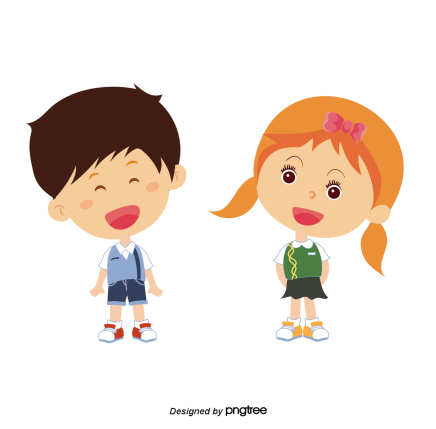 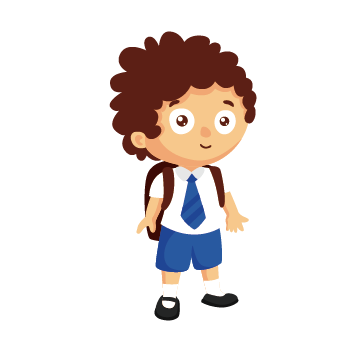 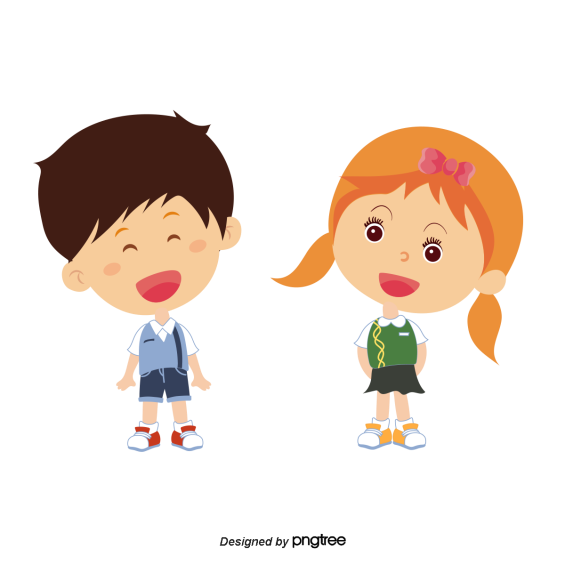 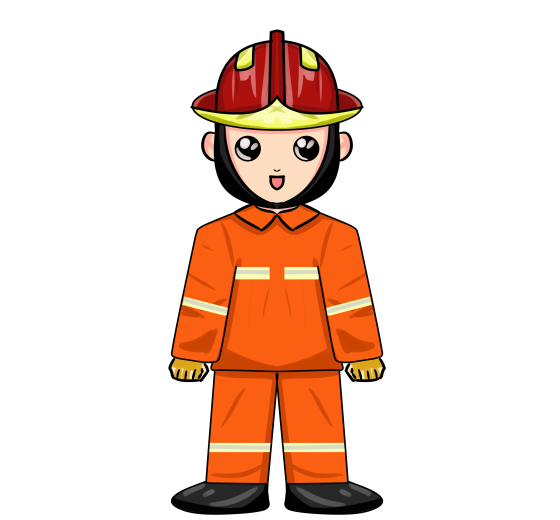 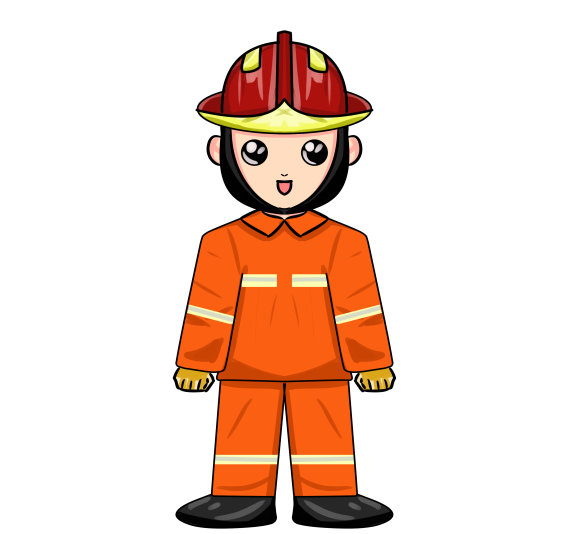 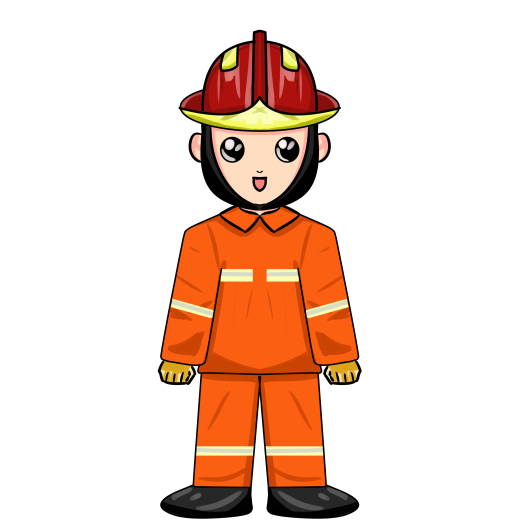 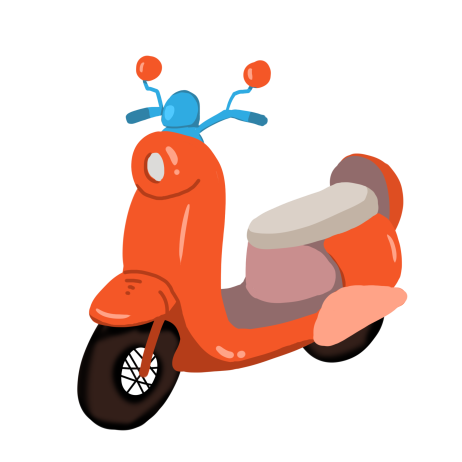 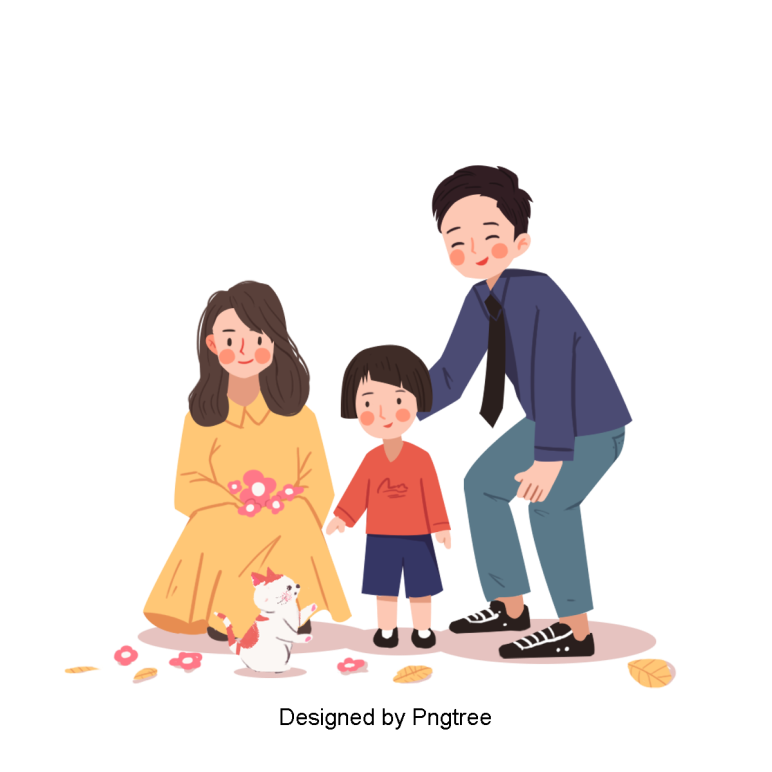 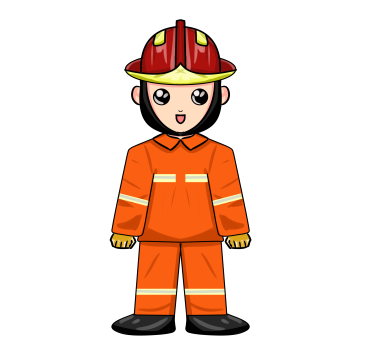 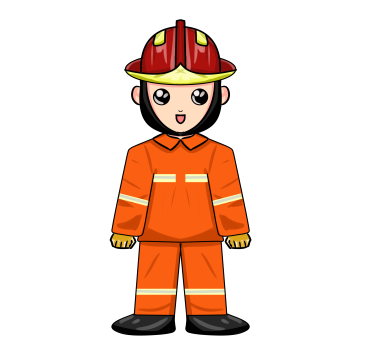 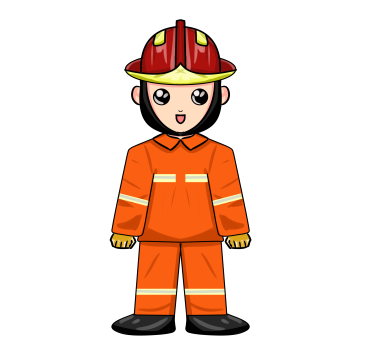 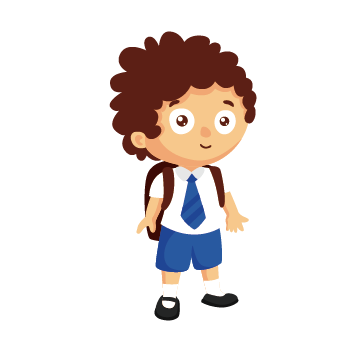 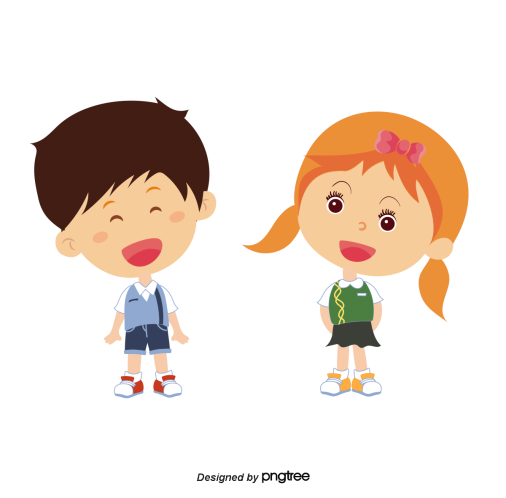 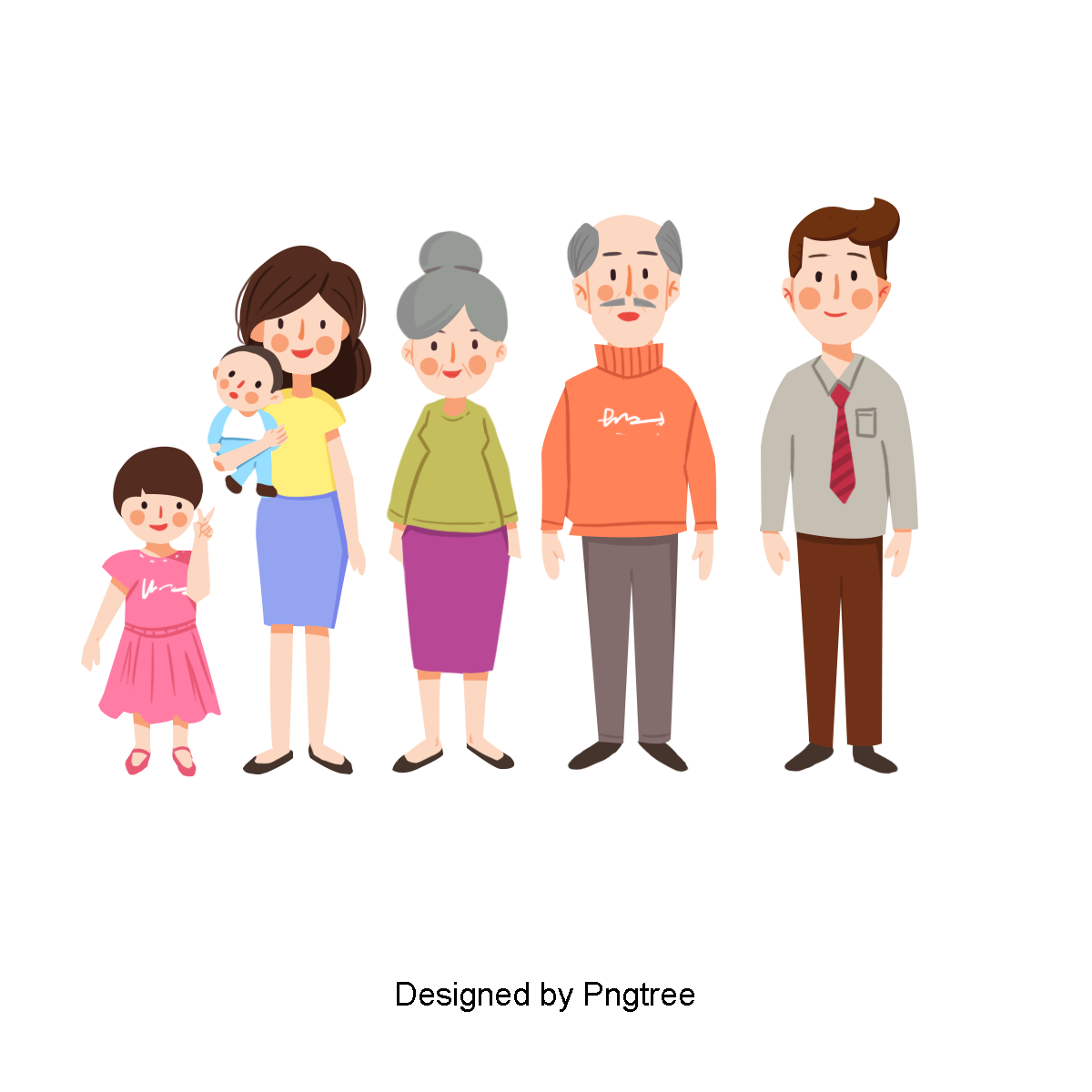 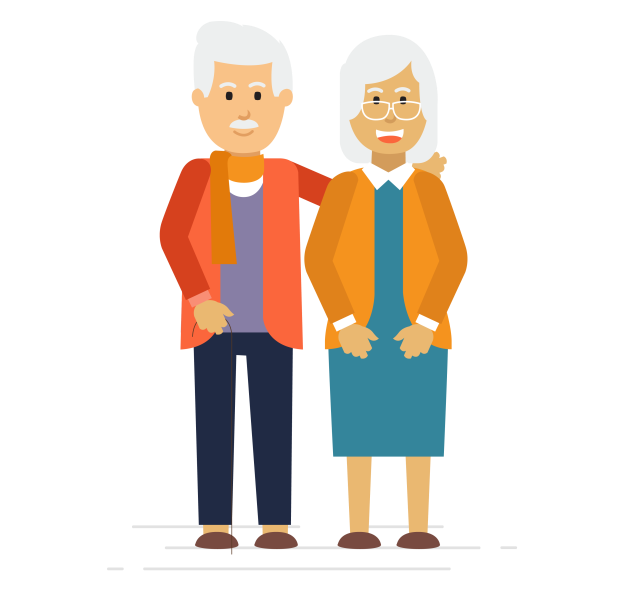 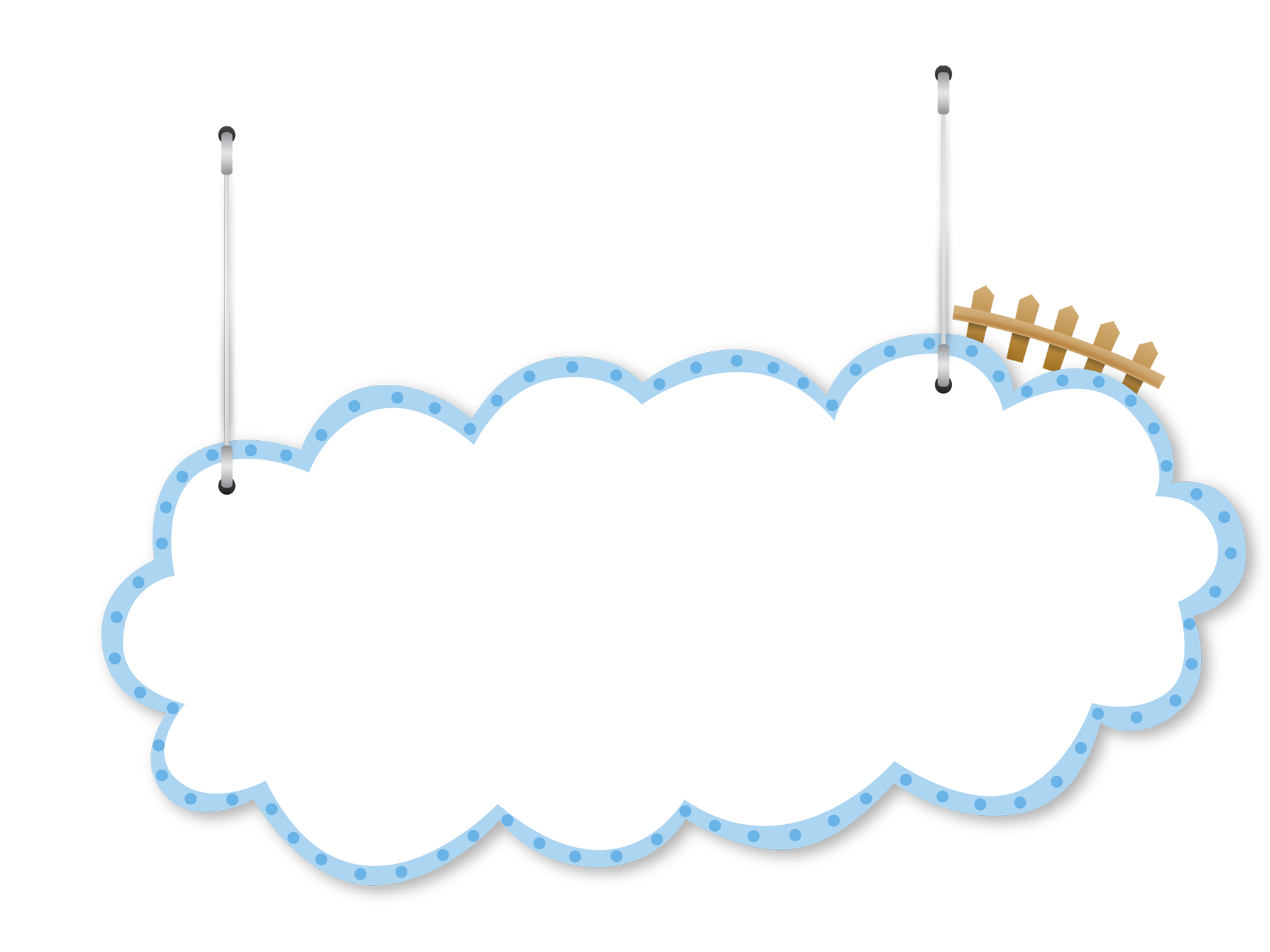 Bài 1: Một sân bóng được vẽ trên bản đồ với tỉ lệ 1:1000 là một hình chữ nhật có chiều dài 11cm, chiều rộng 9cm. Hỏi: 
a) Chu vi sân bóng bằng bao nhiêu mét?
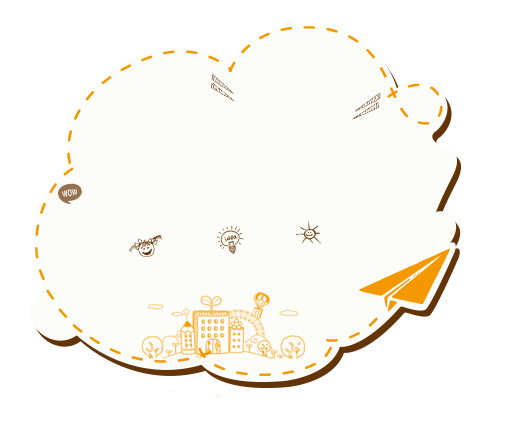 Bài giải
Chiều dài sân bóng là:
11 x 1000 = 11000 (cm) = 110 (m)
Chiều rộng sân bóng là:
9 x 1000 = 9000 (cm) = 90 (m)
a) Chu vi sân bóng là: 
(110 + 90) x 2 = 400 (m)
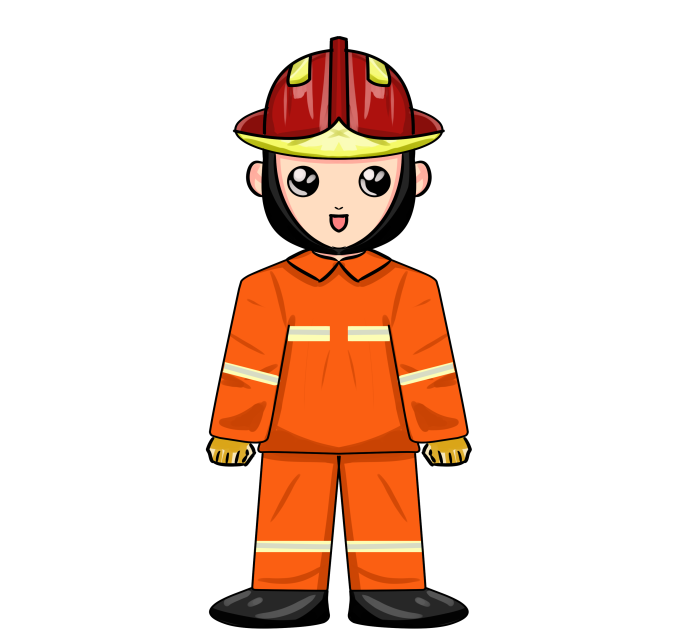 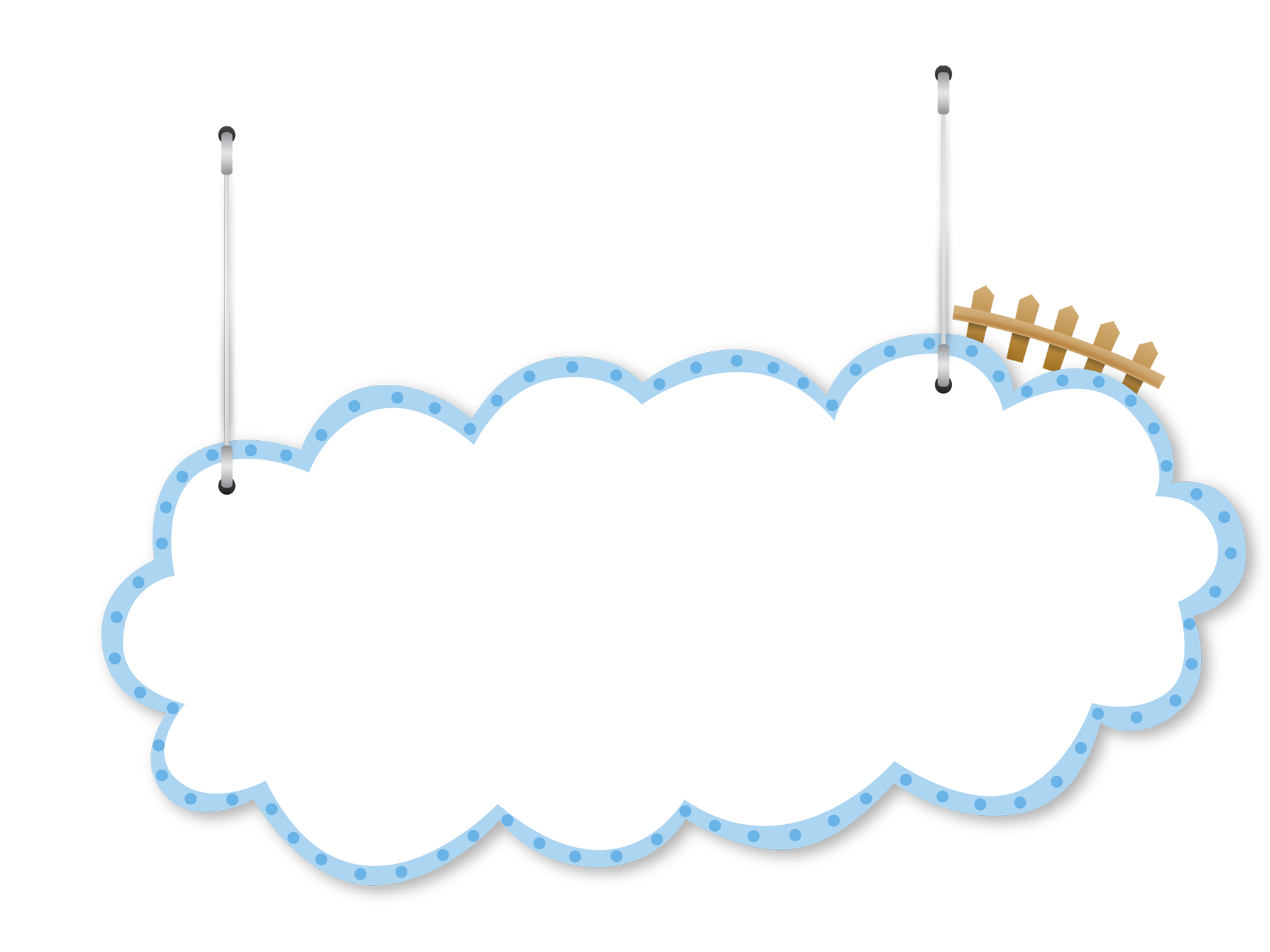 Bài 1: Một sân bóng được vẽ trên bản đồ với tỉ lệ 1:1000 là một hình chữ nhật có chiều dài 11cm, chiều rộng 9cm. Hỏi: 
b) Diện tích sân bóng bằng bao nhiêu mét vuông?
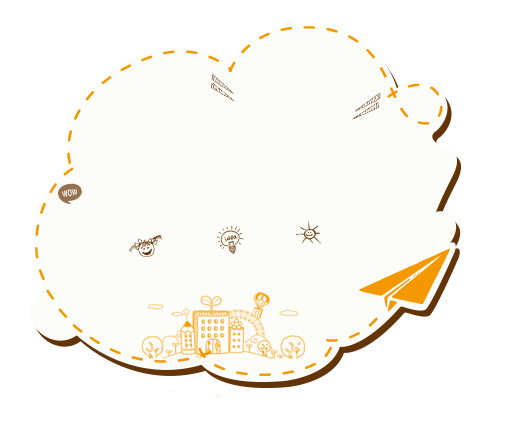 Bài giải
Chiều dài sân bóng là:
11 x 1000 = 11000 (cm) = 110 (m)
Chiều rộng sân bóng là:
9 x 1000 = 9000 (cm) = 90 (m)
b) Diện tích sân bóng là: 
110 x 90 = 9900 (m2)
Đáp số: a) 400m; b) 9900 m2
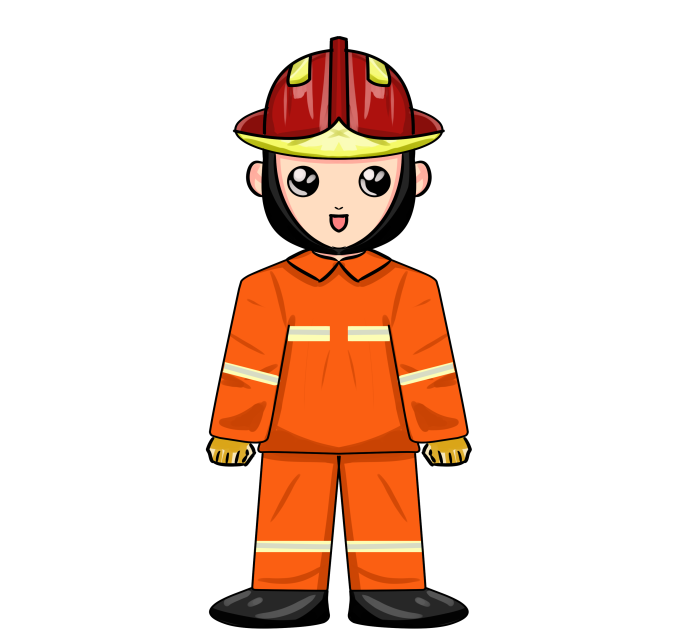 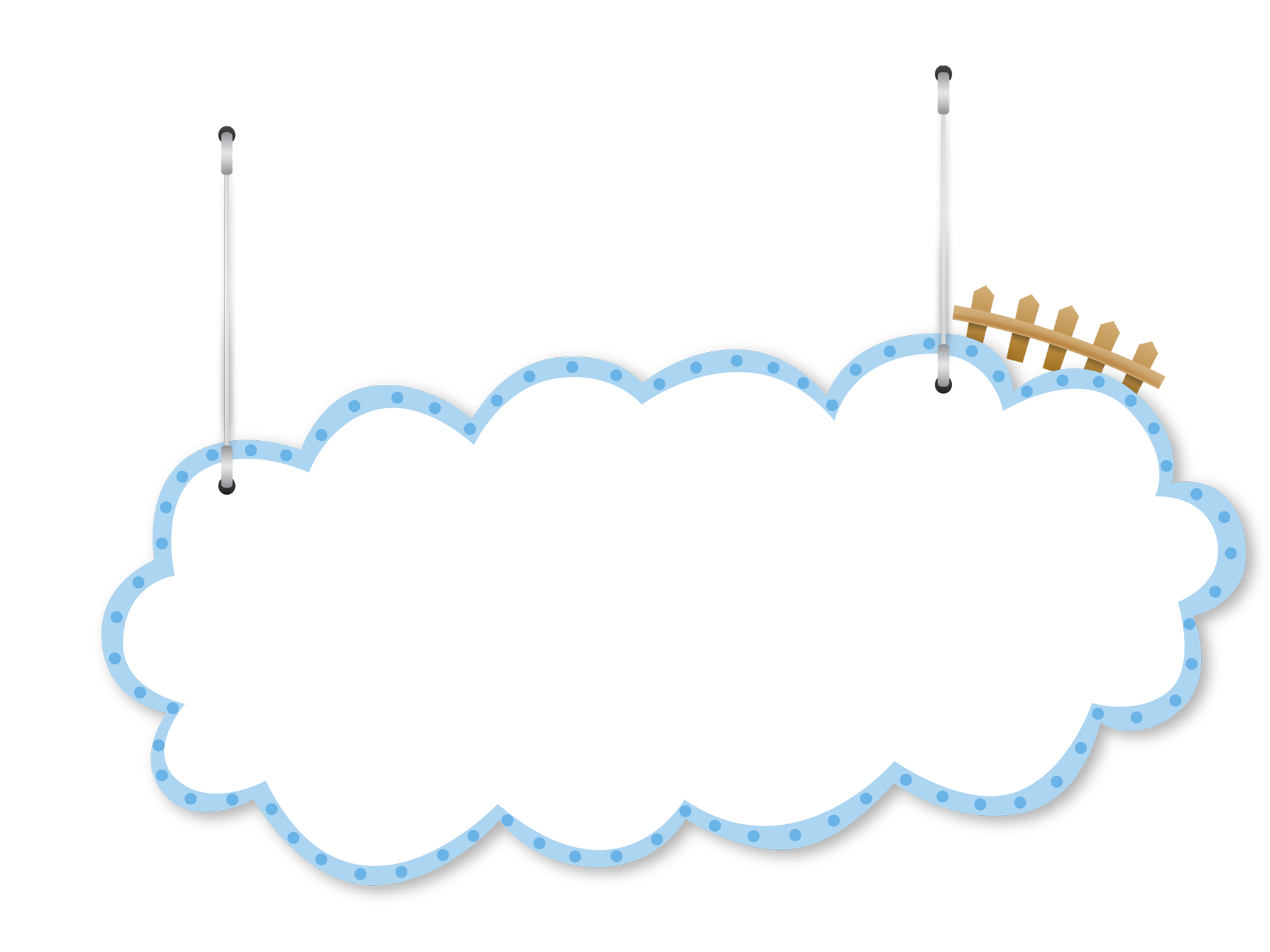 Bài 2: Một sân gạch hình vuông có chu vi 48m. Tính diện tích sân gạch đó.
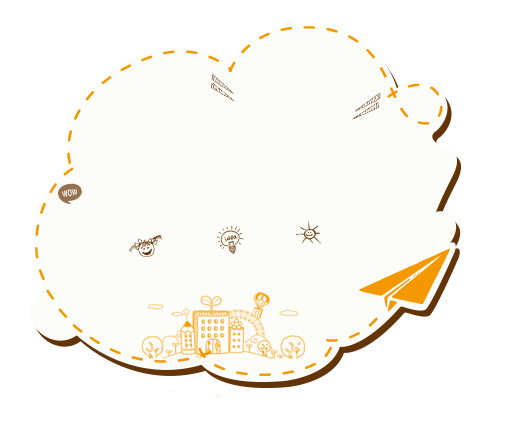 Bài giải
Cạnh của sân gạch đó là:
48 : 4 = 12 (m)
Diện tích sân gạch đó là:
12 x 12 = 144 (m2) 
Đáp số: 144m2
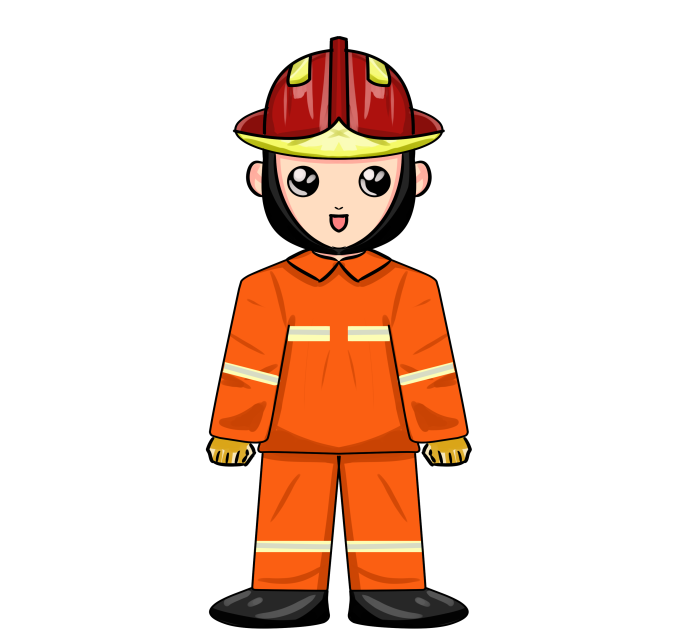 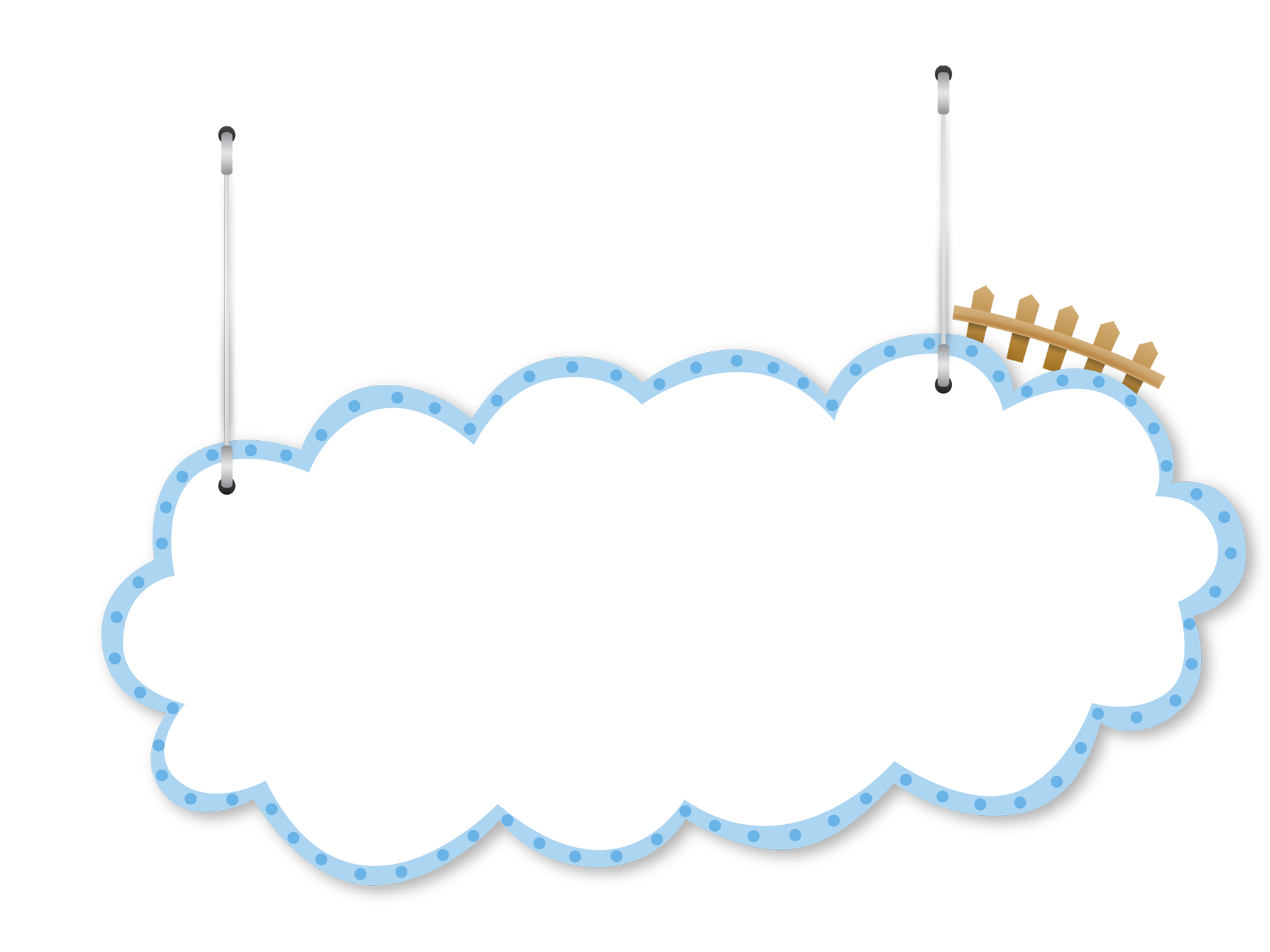 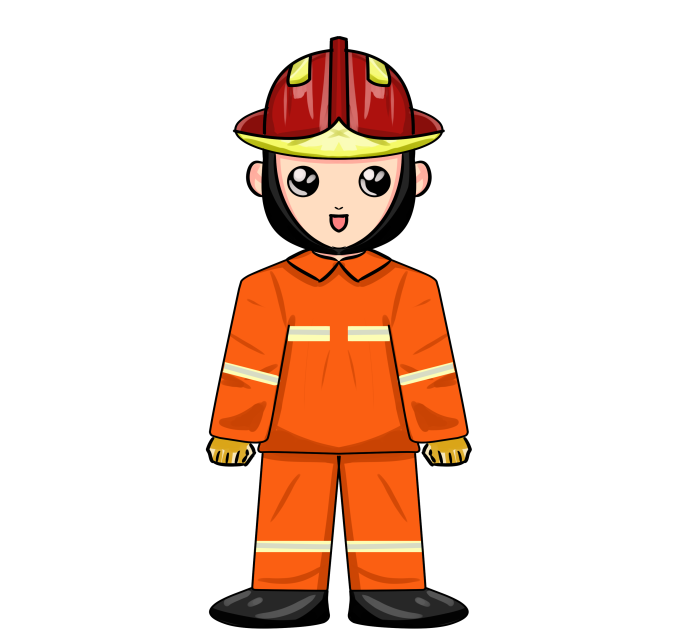 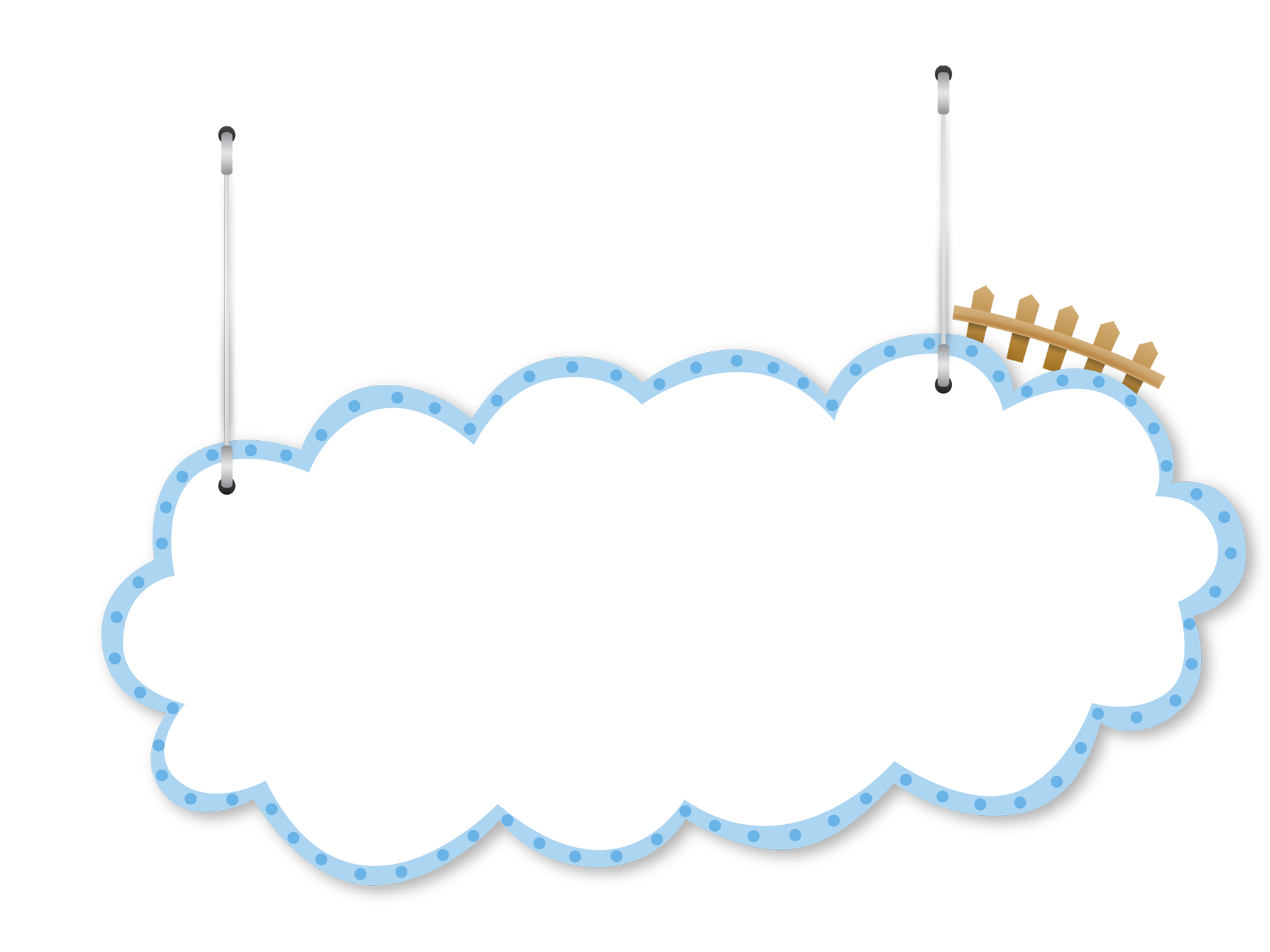 Bài 4: Một hình thang có đáy lớn 12cm, đáy bé 8cm và diện tích bằng diện tích hình vuông có cạnh 10cm. Tính chiều cao hình thang.
Bài giải
Diện tích hình thang bang diện tích hình vuông, đó là: 
10 x 10 = 100 (cm2)
Trung bình cộng hai đáy là: 
(12 + 8) : 2 = 10 (cm)
Chiều cao hình thang là: 
100 : 10 = 10 (cm)
Đáp số : 10cm
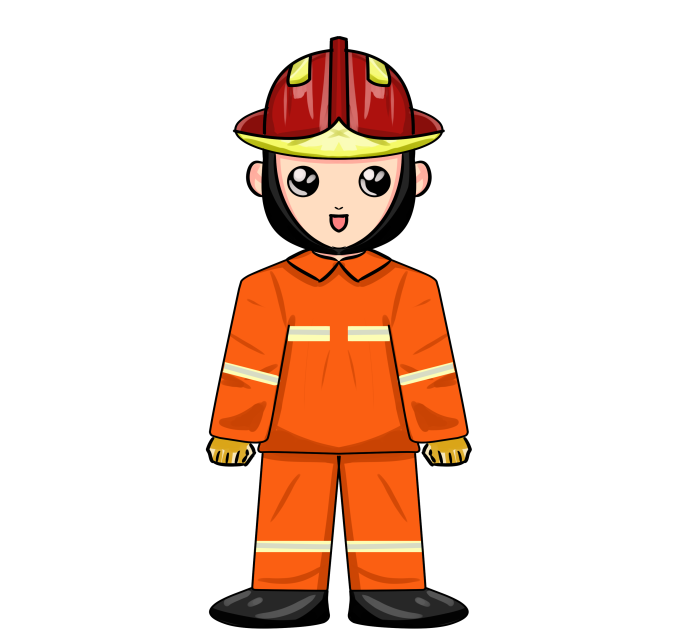 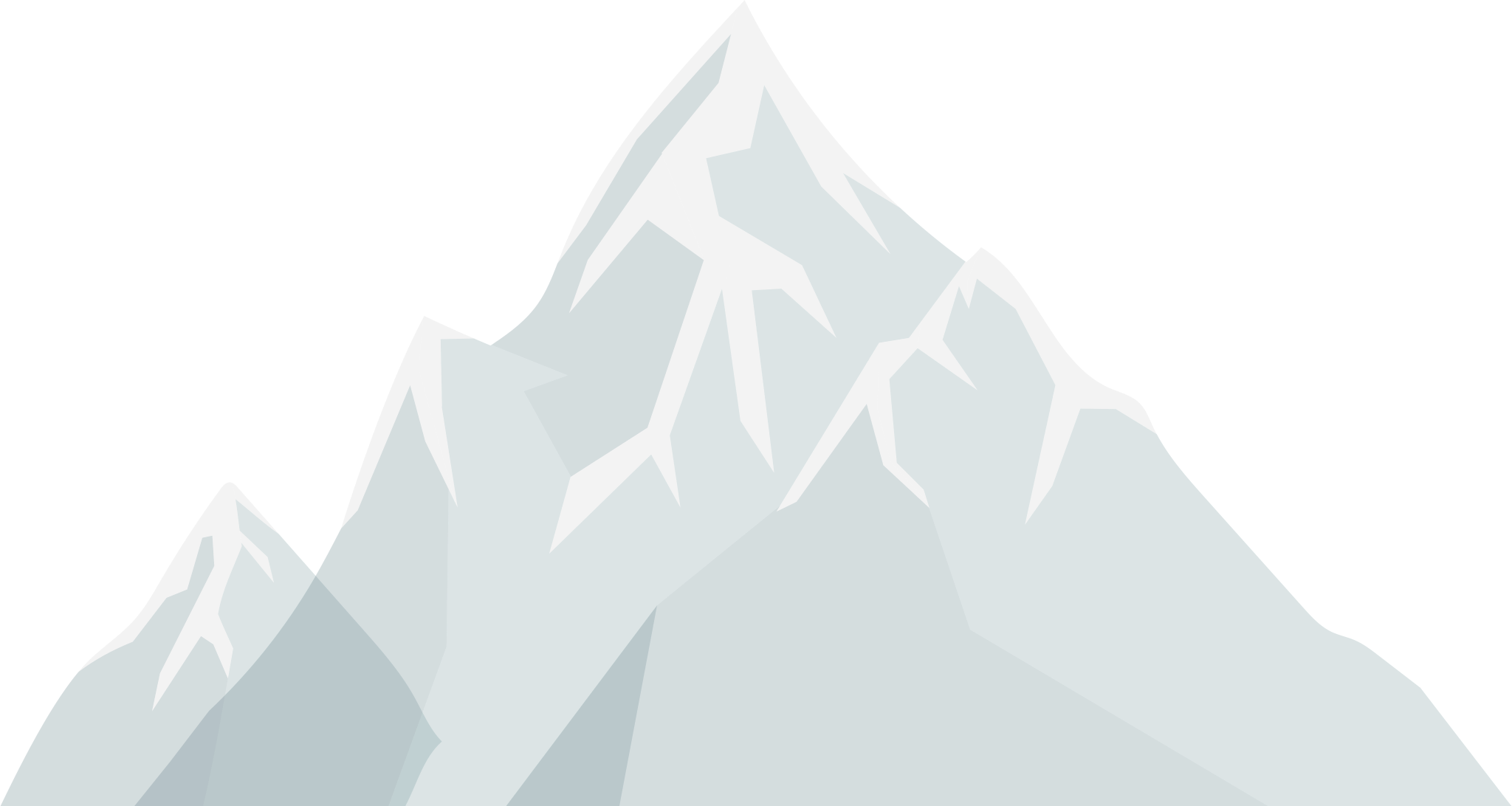 Rèn kĩ năng nhân, chia số đo thời gian
Yêu cầu cần đạt
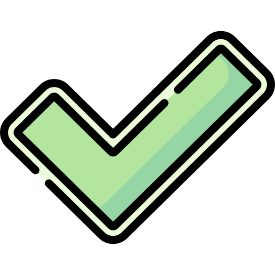 Vận dụng kiến thức giải các bài toán đơn giản có liên quan đến thực tế
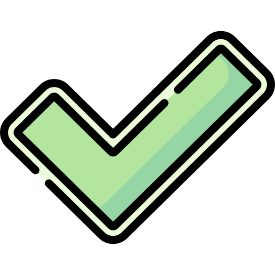 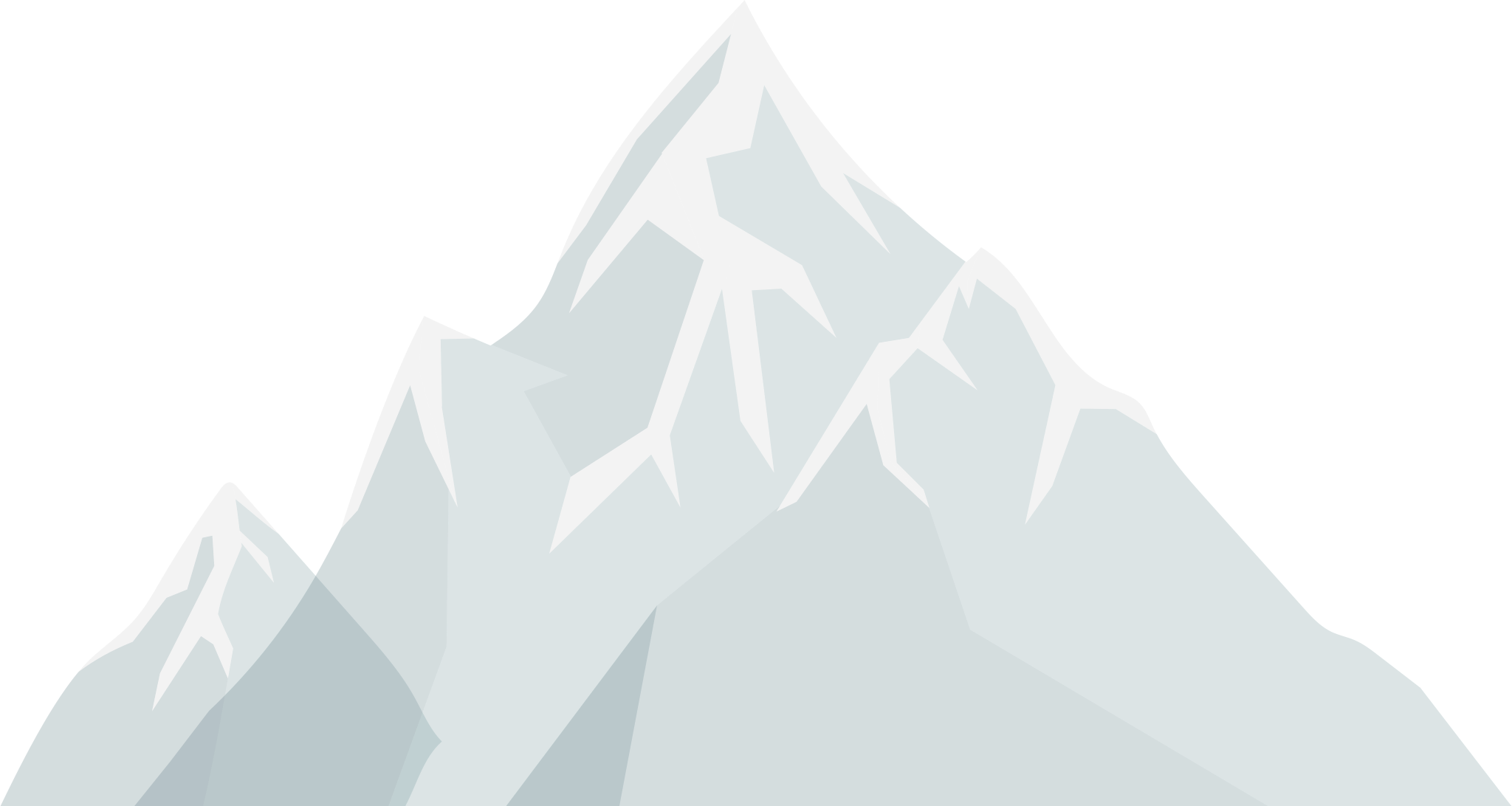 Chuẩn bị bài 
Ôn tập về tính diện tích, thể tích một số hình (tr.168)
Dặn dò